ОБОБЩАЮЩИЙ  УРОК  ПО  ТЕМЕ «ГЛАГОЛ»
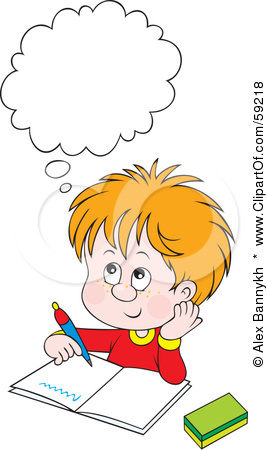 Открытый урок 
в 4 классе
Учитель Чупилко С.П.
25 апреля 2012 г.
Цель: обобщить полученные знания о глаголе.
Задачи: - закреплять знания о постоянных и непостоянных грамматических признаках глагола;- развивать орфографическую зоркость и формировать навык грамотного письма, развитие каллиграфического навыка;
- работать над культурой выразительностью речи; 
- развивать интерес к родному языку;
- развивать речь, внимание, память, умение анализировать, делать выводы.
Пишем число иКлассная  работа
Говорю, ломаю,
 аукаю, грущу,
 обижаю, люблю.
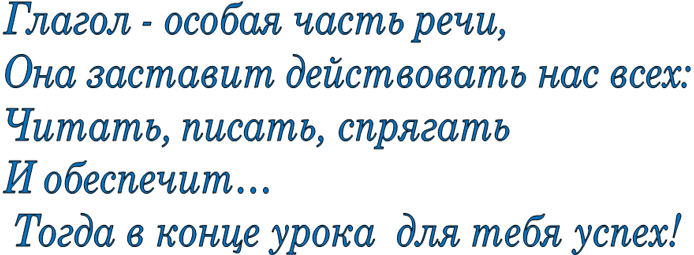 ГЛАГОЛ
- ть
- ти
- чь
Неопределённая форма глагола
Что делать?
Что сделать?
Постоянные признаки
Непостоянные признаки
вид
спряжение
время
наклонение
пр.в.
н.в.
буд.в.
сов.в.
несов.в.
I спр.
II спр.
?
род
число
лицо
число
1.Что обозначает глагол? 
А) предмет                Б) признак предмета              В) действие предмета 
2.На какие вопросы отвечает глагол? 
А) Кто? Что?     Б) Какой? Какая? Какое? Какие?      В) Что делать? Что сделать? 
3.Каким членом предложения выступает глагол? 
А) главным членом        Б) второстепенным членом 

4.Какое утверждение наиболее полное и верное? «Спряжение – это…» 
А) изменение глагола по лицам           Б) изменение глагола по числам 
В) изменение глагола по временам      Г) изменение глагола по лицам и              родам.      
5.Сколько спряжений у глагола? 
А) 1            Б) 2                  В) 3 

6.Глаголы БРИТЬ, СТЕЛИТЬ относятся: 
А) к 1 спр.               Б) ко 2 спр.
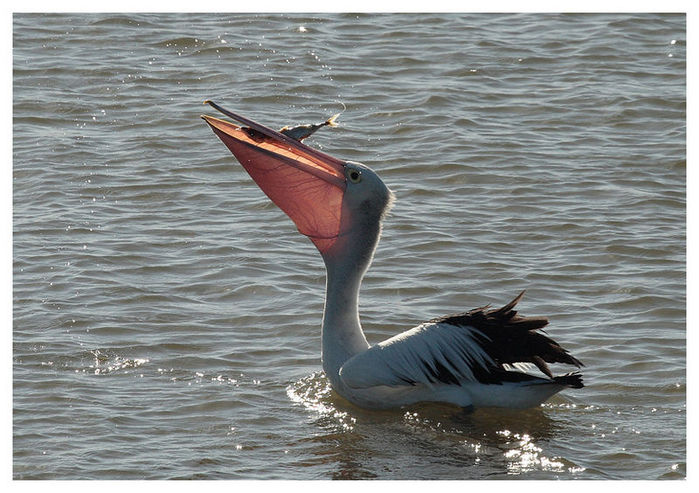 пеликан
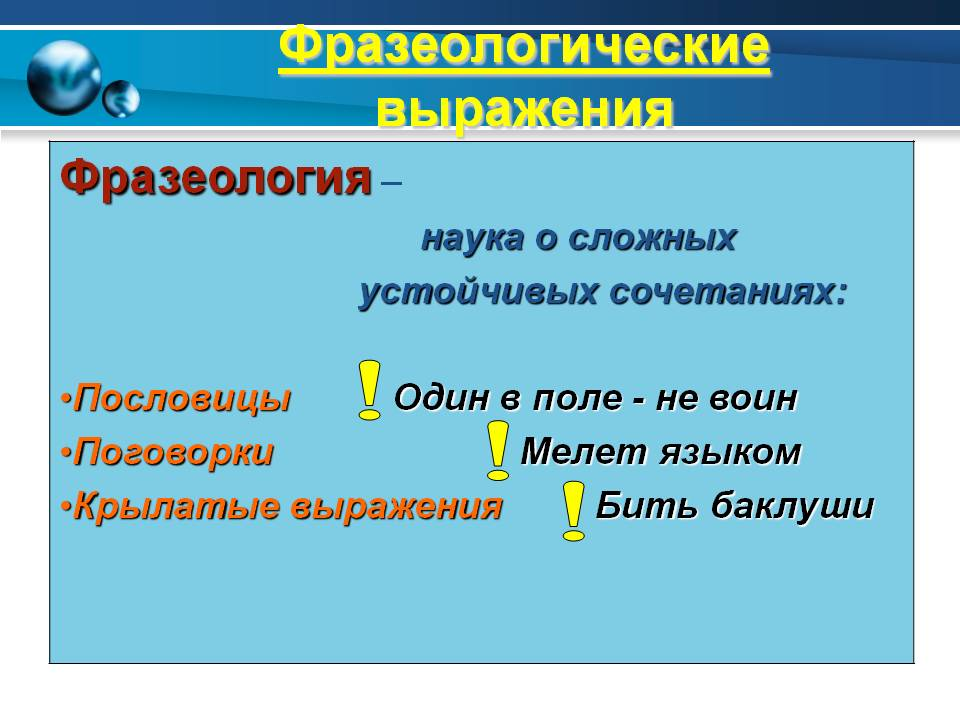 ·
Вставлять палки в колеса- намеренно мешать кому-либо в каком-либо деле, в осуществлении чего-либо.
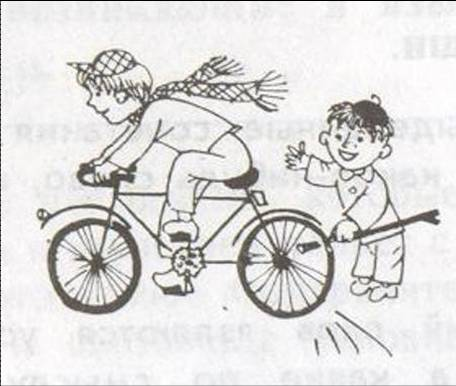 Зарубить на носу – запомнить раз и навсегда – раньше также употреблялось в прямом значении.Так говорили о неграмотных людях, которые, чтобы не забыть, делали на помять зарубки на дощечках, палочках. Их носили всегда с собой, и назывались они носом.
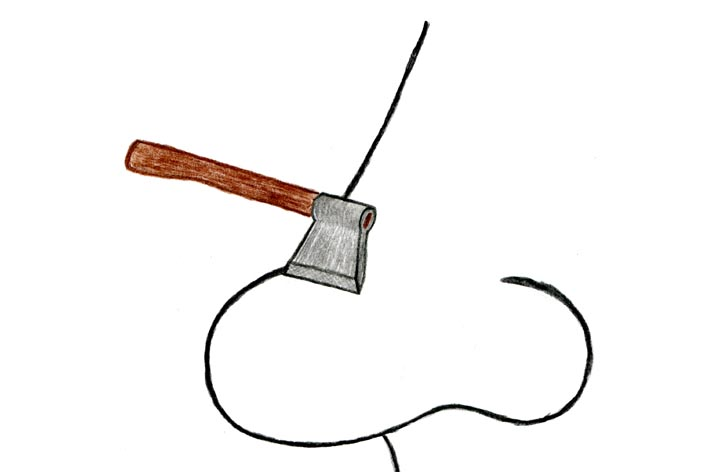 Обвести вокруг пальца – хитро обмануть.
Ловить ворон – упускать благоприятный случай, момент.
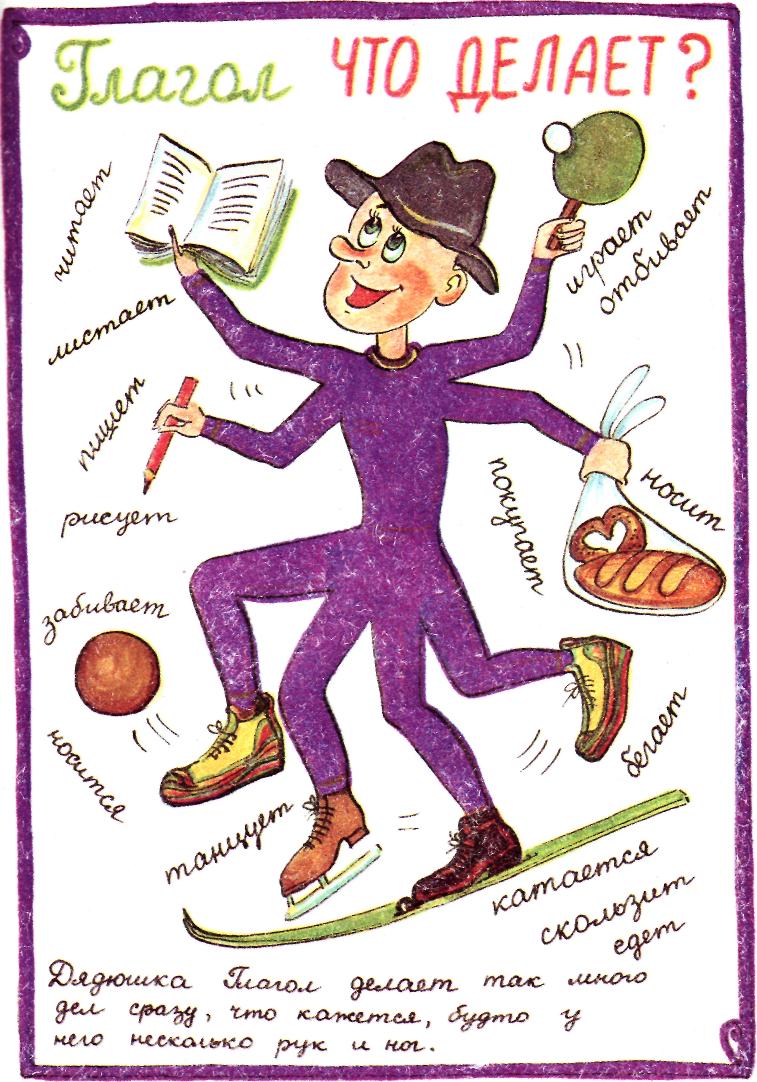 Домашнее задание 
Упр.248 стр.117
СПАСИБО!